Лекция 12
Теорема о циркуляции.
Электромагнитная индукция
1
…  ещё пример 2:  Найти индукцию магнитного поля на оси кольцевого витка с током (Задача 10.3)
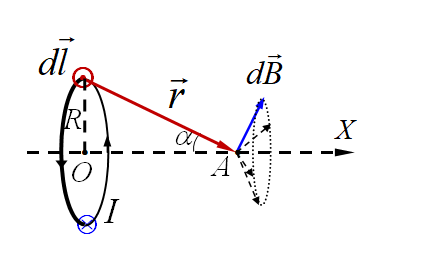 θ = …   ?
I
14.5. Линии магнитной индукции
Линии индукции магнитного поля всегда замкнуты – такие поля называют «вихревыми» ;
                                                     
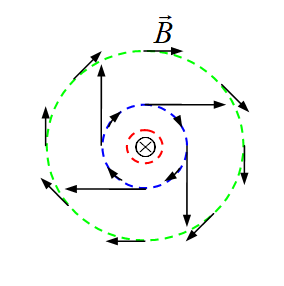 2) не пересекаются;
3) густота  пропорциональна  модулю  вектора       .
Линии  магнитной  индукции
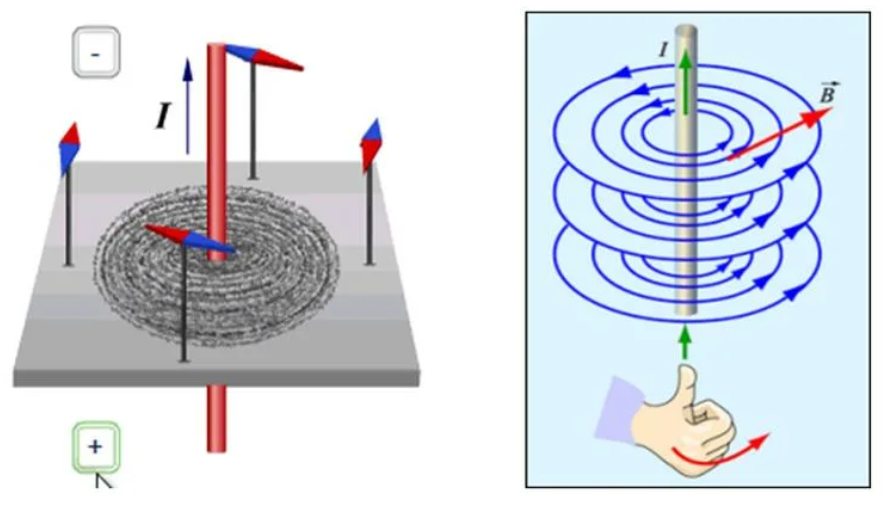 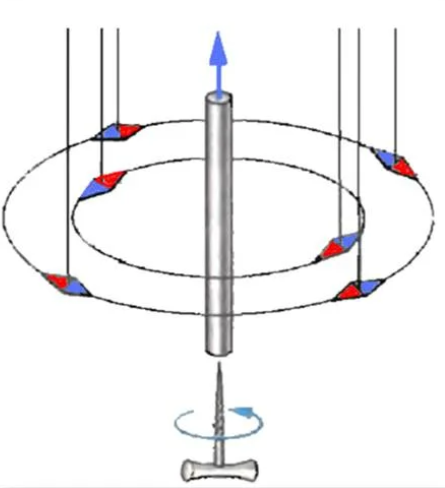 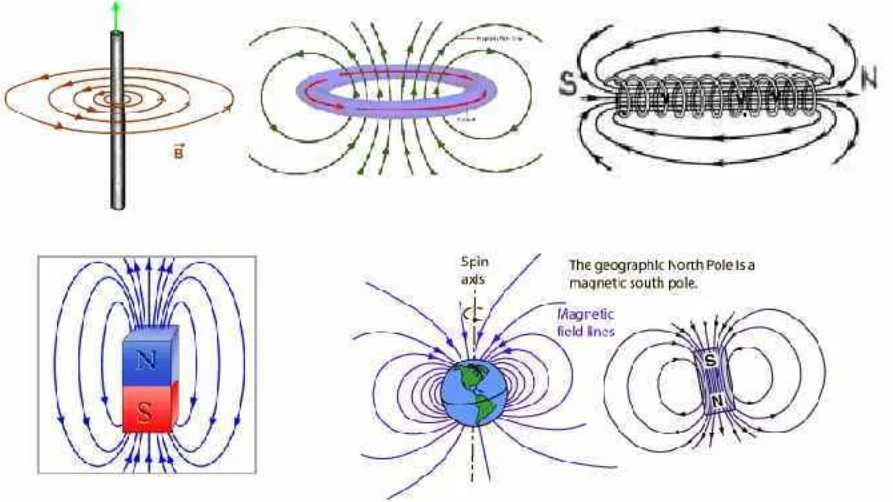 Idl


I
14.6. Сила Ампера
  сила,  действующая  на  элемент  проводника  с током  в  магнитном  поле:
Пример.  Два параллельных проводника с током:
Д.З.
14.7. Сила Лоренца (1895 г.)
Сила, действующая на заряженную частицу, движущуюся в магнитном поле
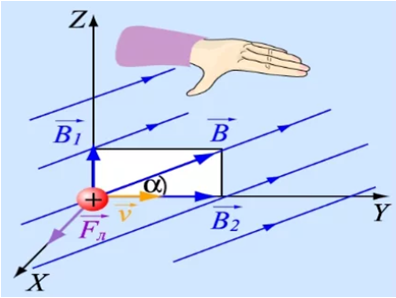 !!
Эксперимент
Электронно-лучевая трубка
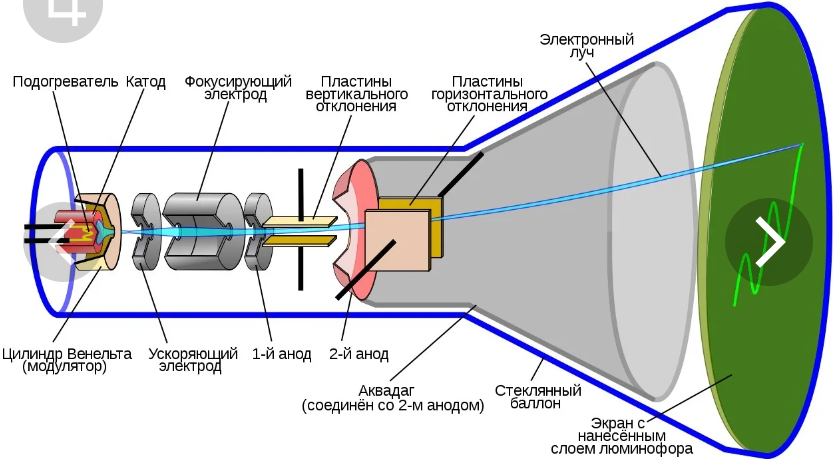 Электронно-лучевая трубка
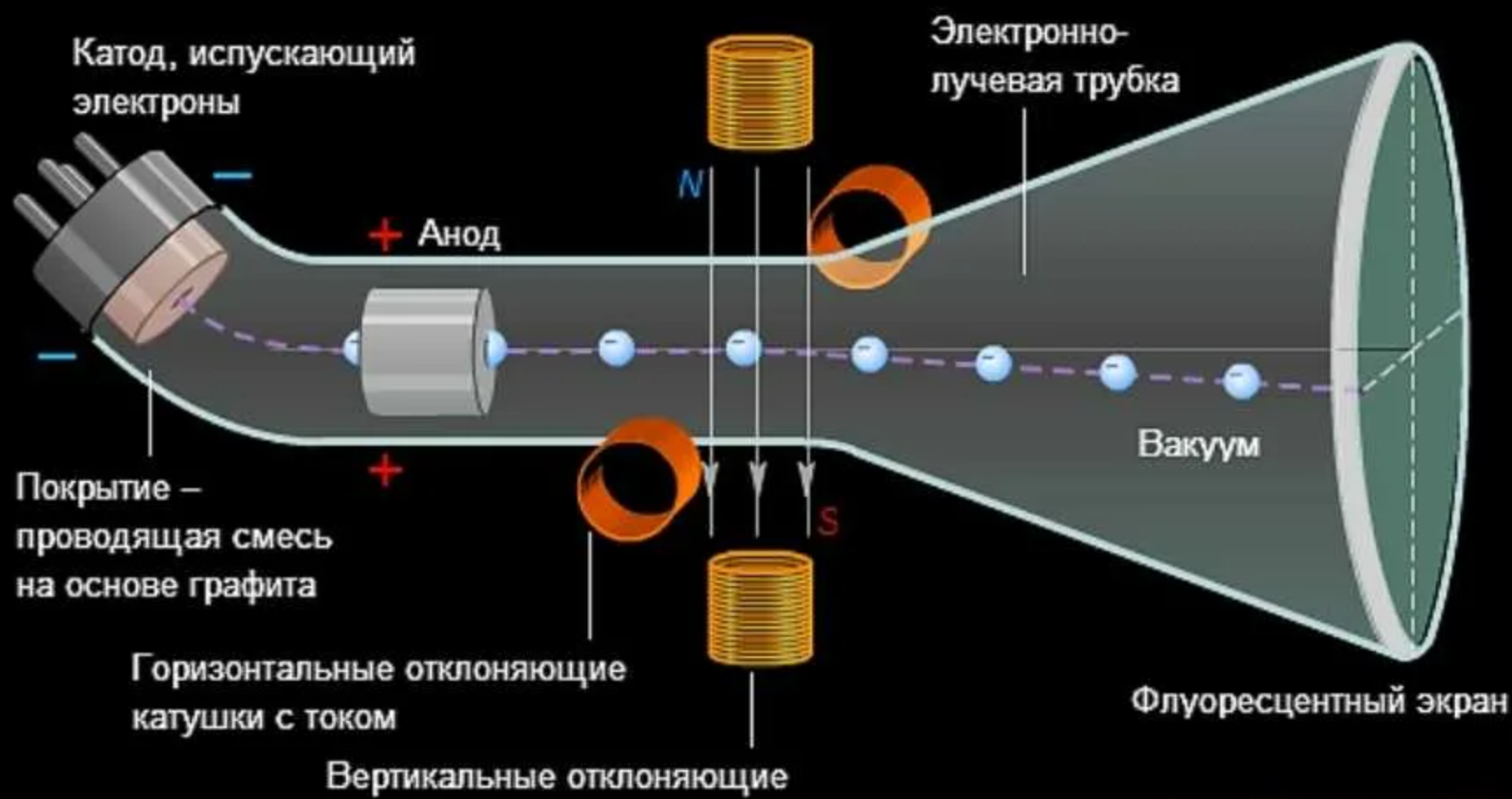 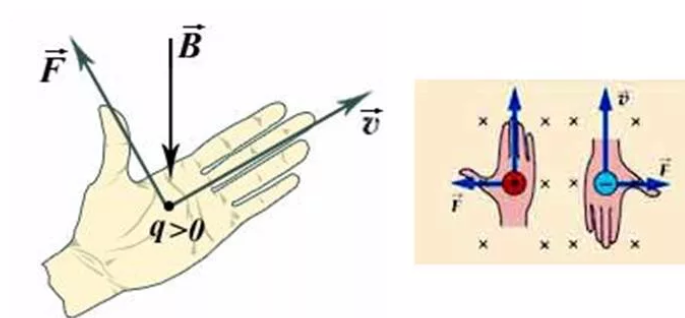 Сила Лорентца
“C”

§ 15. Теорема о циркуляции вектора магнитной индукции
15.1. Формулировка теоремы
(Опр.) Циркуляцией вектора (например,     ) по замкнутому контуру  “C”  называется  криволинейный  интеграл  вида:
Ii
dl
 Циркуляция вектора индукции  магнитостатического поля по любому замкнутому контуру “C” в вакууме пропорциональна алгебраической сумме сил токов, пронизывающих поверхность, ограниченную этим контуром:
или
15.2. Применение  теоремы  о циркуляции  вектора  магнитной  индукции
Пример. (Задача 10.4) По длинному прямолинейному проводнику радиуса R течёт ток. Плотность тока распределена равномерно по сечению проводника и равна j. Найти зависимость индукции магнитного поля тока  как внутри, так и вне этого проводника.
3. Выбор контура
1. Рисунок !
2. “Структура поля”
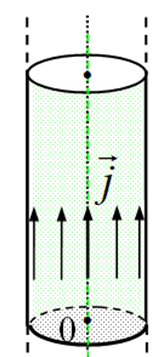 4. “Вычислим” циркуляцию:
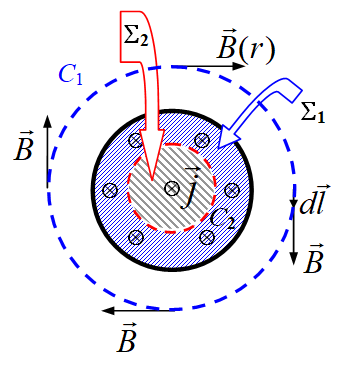 5. “Вычислим” силу тока:
j R2 – для поля вне проводника,	С1	
j r2 – для поля внутри проводника, С2.
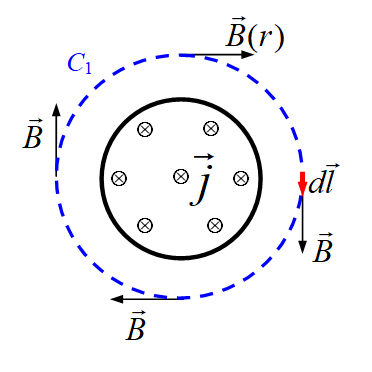 r > R
6. Применим  теорему:
r  R
Результаты :
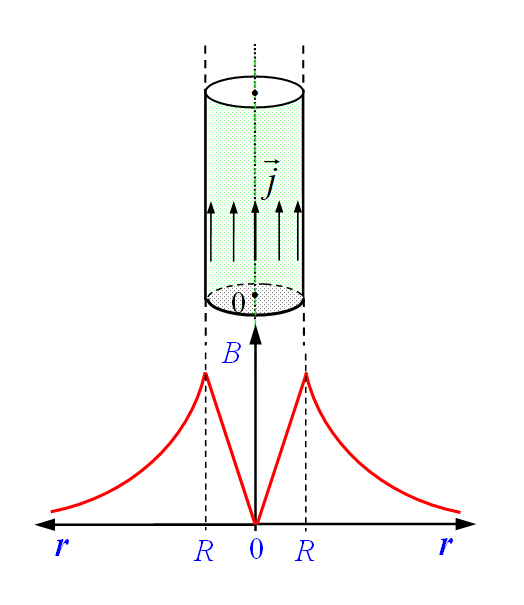 “Внутри”
“Вне”
§ 16. Электромагнитная  индукция
16.1. Открытие   Фарадеем   явления   электромагнитной индукции  («опыты Фарадея»)
“Экономический эффект от открытия Майкла Фарадея превышает таковой от Лондонской товарной биржи за все годы её существования!”

М. Тэтчер
Опыты Фарадея (1831):
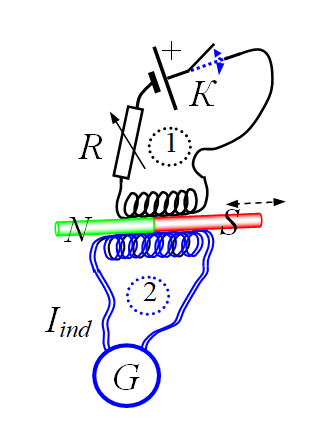 …

…
…
…
…
…
… 

Электрический  ток  индуцируется («наводится») при  любом  изменении  магнитного  потока
mА
!!
Фарадей:
 Явление электромагнитной индукции состоит в возникновении электрического тока в проводящем контуре при изменении магнитного потока через поверхность, ограниченную этим контуром
Опыты Фарадея
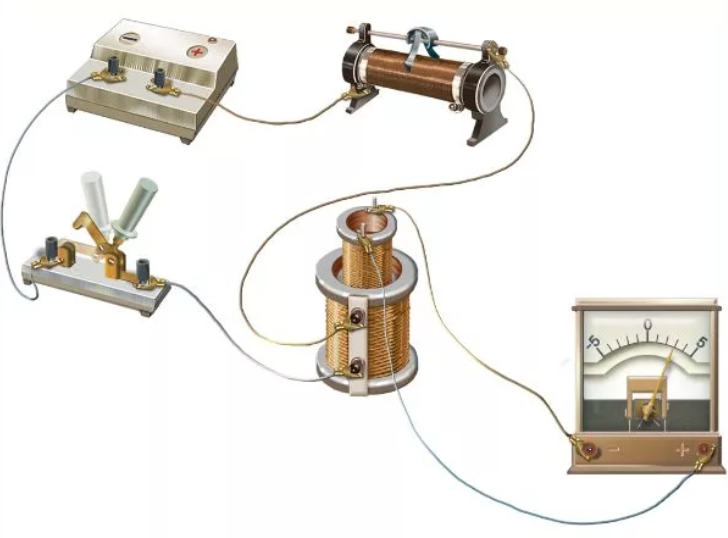 Правило  Ленца
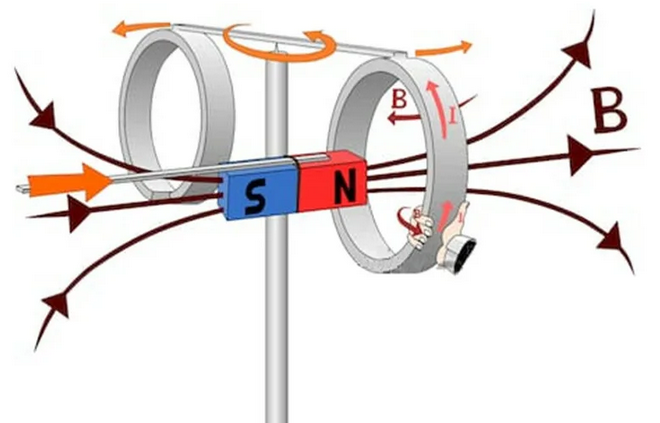 16.2. Правило Ленца
Индукционный ток направлен так, чтобы препятствовать причине, его вызывающей
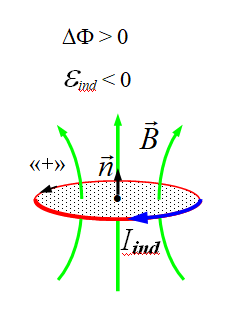 1) выбор
2) (+) направление обхода
16.3. Закон  электромагнитной  индукции 
(Фарадея – Максвелла)
 ЭДС электромагнитной индукции пропорциональна скорости изменения магнитного потока через поверхность, ограниченную  контуром:
правило Ленца

L
Л


К
16.4. ЭДС  индукции  в  движущихся  проводниках
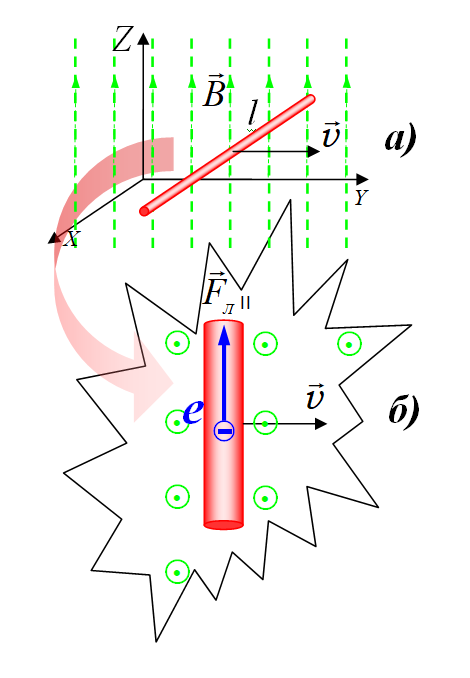 Z
Пример. Автомобиль едет с востока на запад.
v = 72 км/час , l = 1 м, Bх = 210-5  Тл.
“Антенна автомобиля”: ind = (20 м/с)(210-5 Тл)(1 м) = = 410-4 В = 0,4 мВ.
?
А крылья самолёта
16.5. Самоиндукция. Индуктивность
Размыкаем
ключ
Ещё  примеры  проявления  самоиндукции:
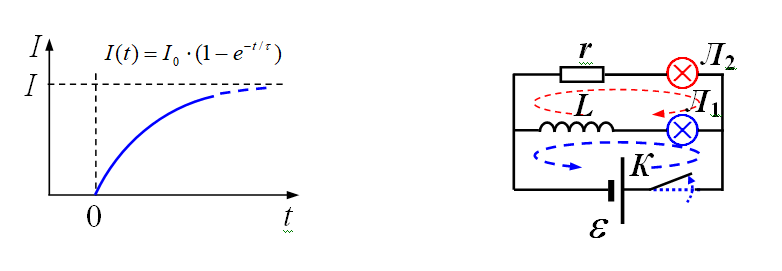 I0
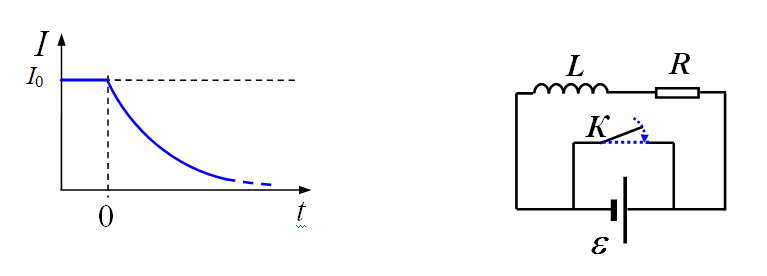 Самоиндукция. Экстратоки
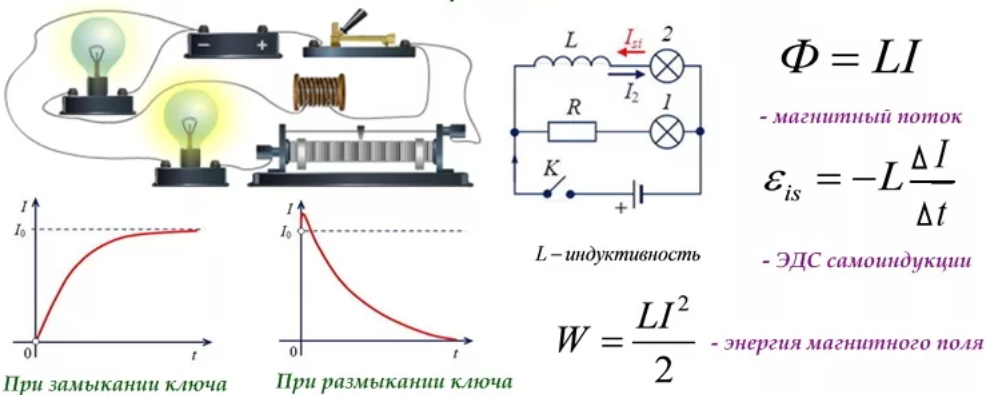 доска
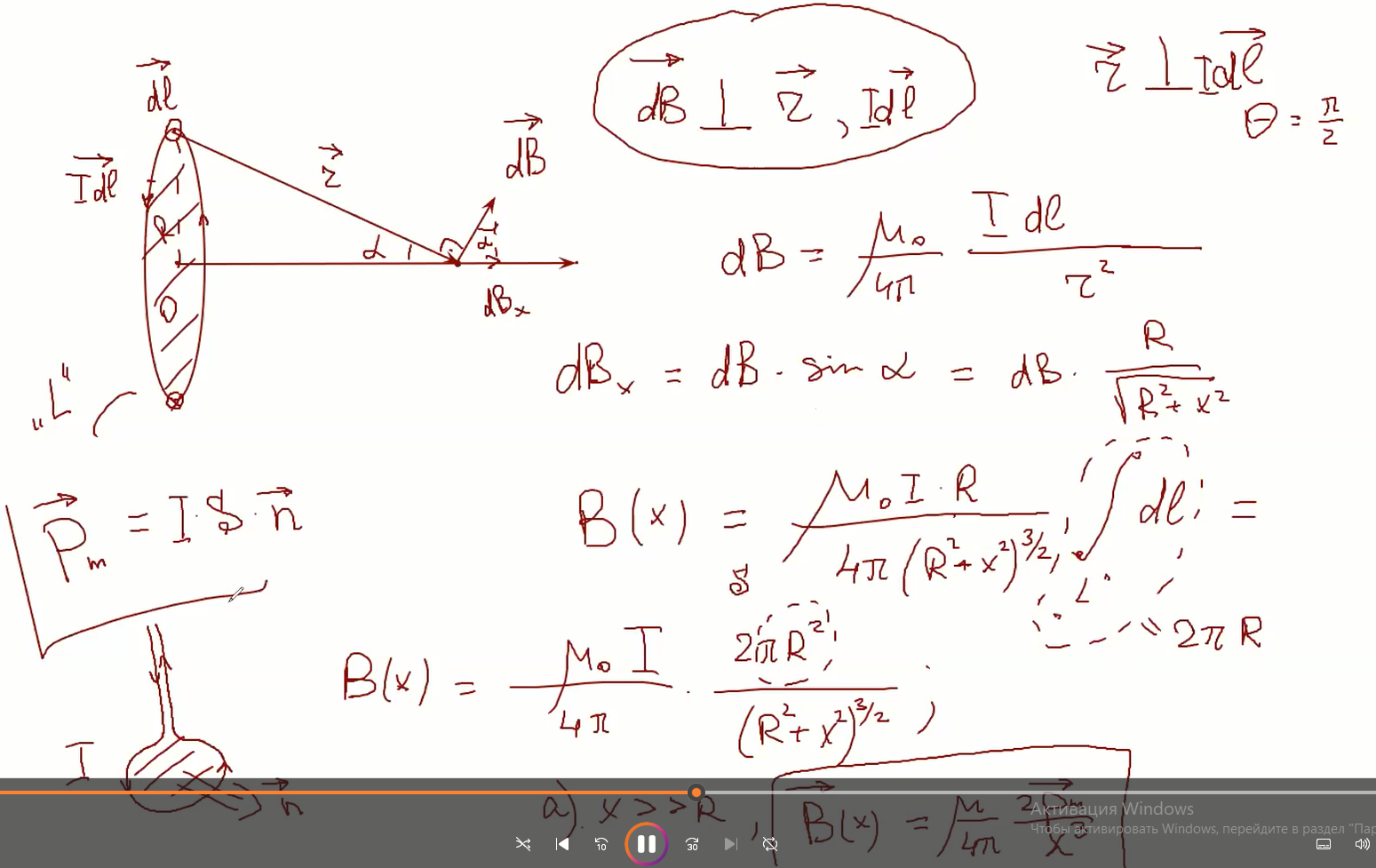 доска
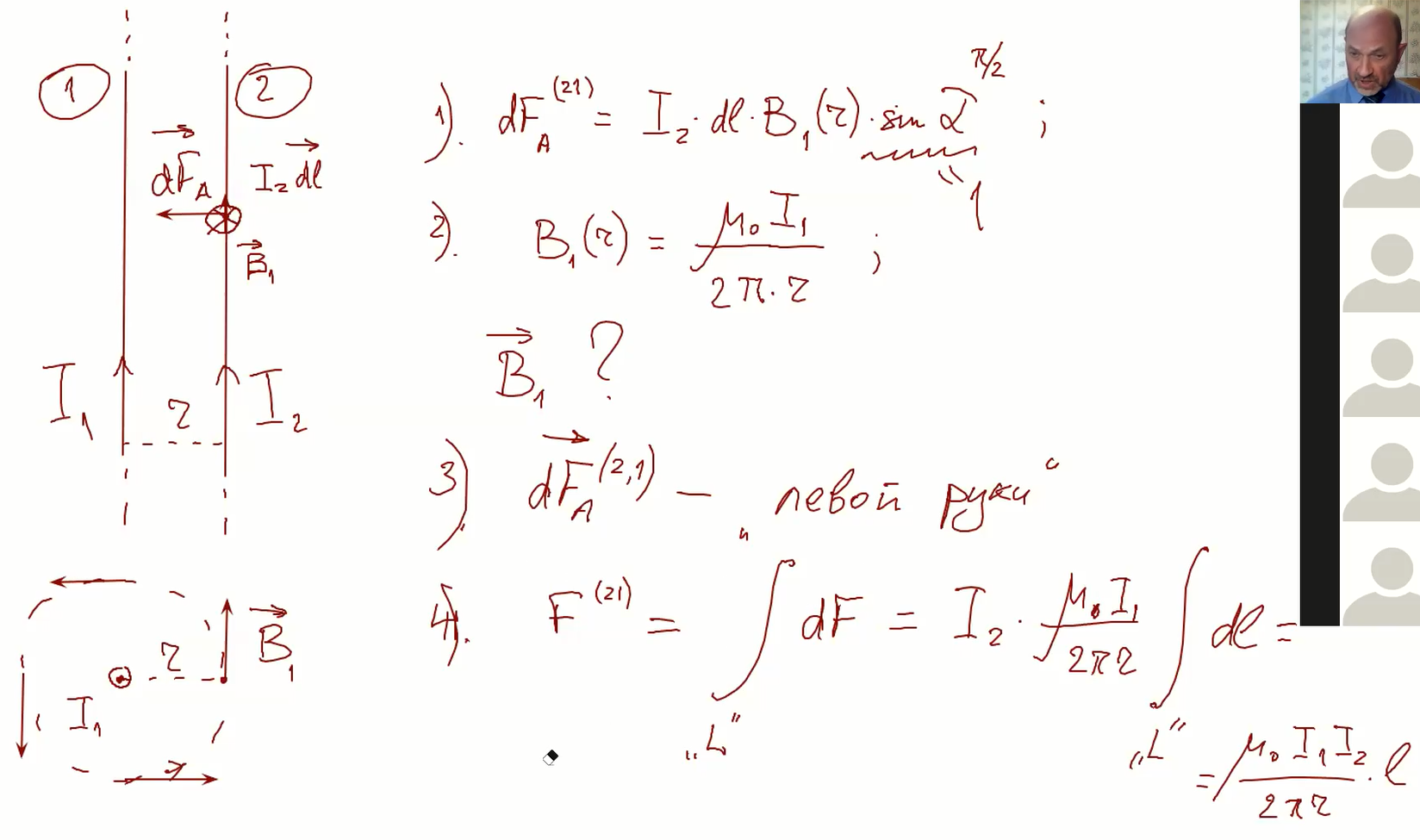 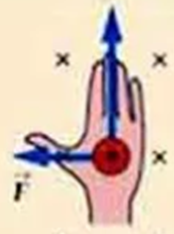